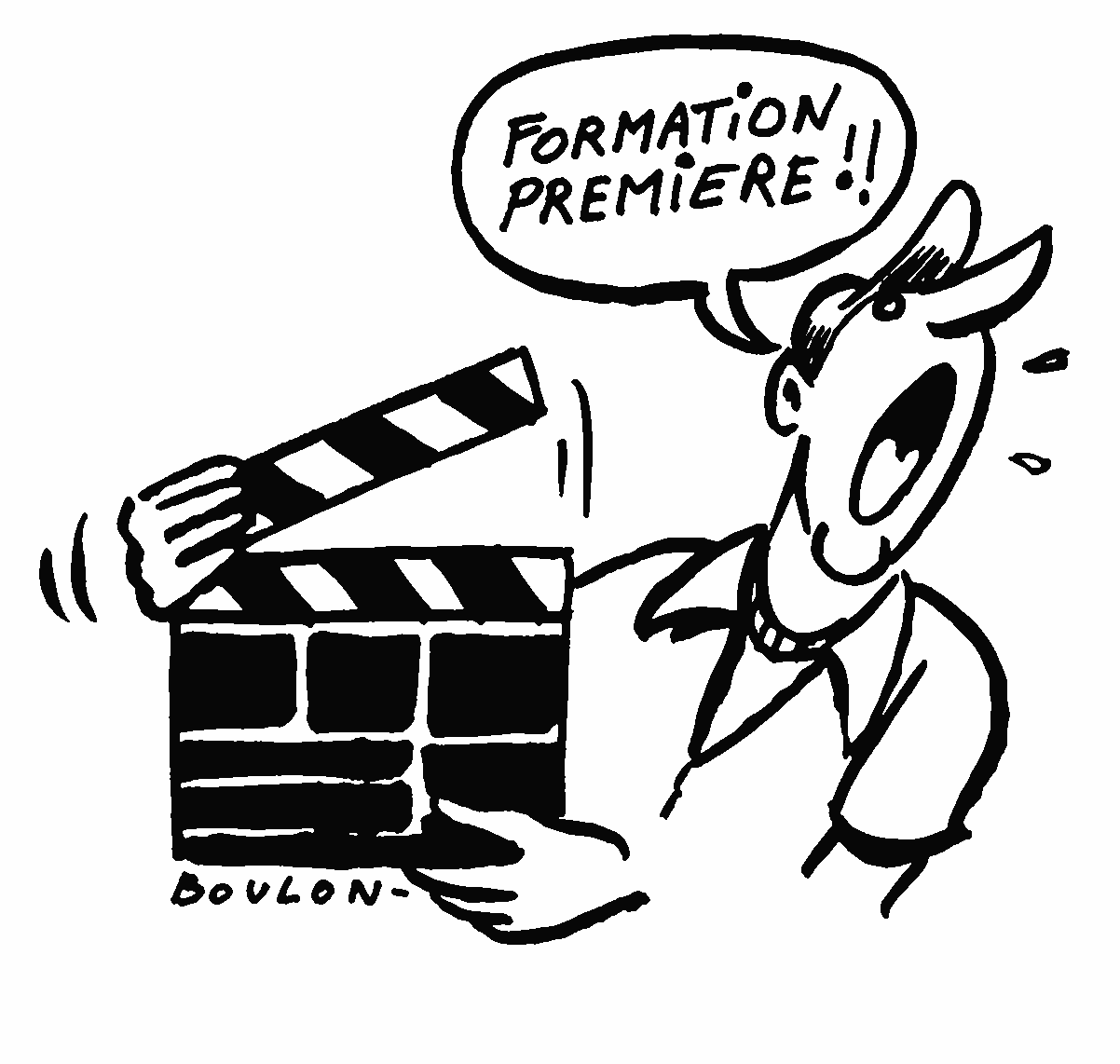 Ciné-cure
Une synergie pédagogique
 à découvrir
.
Directrice: Dre Karine Boucher

Réalisatrices:
Dre Karine Boucher
Dre Suzanne Lebel
Mme Geneviève Agoues, MSc psy.ed, TCF
Dre Isabelle Hébert

Une production :  UMF Sacré-Coeur et UMF 
					  		des Hautes-Laurentides
K. Boucher et collègues
Historique
Premières traces dans la littérature 1979 
Au département:	
	Présentation par Dre Julie Pinard au forum des milieux 2010 
		-inspirée par le livre Cinemeducation

       Speed dating Dre Suzanne Lebel / journée professorale 2011
		
	Projet d’un guide pédagogique initié par Dre Karine Boucher
K. Boucher et collègues
Projet ciné-cure
Création d’une méthode et d’un guide pédagogique utilisant le cinéma pour l’enseignement intégratif des compétences

Élargissement  de la formule « psynéma »  

Mise en commun de l’expérience et du matériel original créé dans les 2 UMF
K. Boucher et collègues
Pourquoi «Ciné-cure»?
Sens du jeu de mot:  
Qu’est-ce qu’une sinécure?
Emploi payant pour une charge de travail faible
Qu’est-ce qu’un Ciné-cure?
Outil pédagogique payant et divertissant 
Cure : 
Relatif à l’enseignement de la médecine
Traite la relation médecin-patient
K. Boucher et collègues
Synergie
Synergie par

l’enseignement intégratif des compétences

une collaboration inter-UMF

la multidisciplinarité 

intergénérationnelle à même l’équipe de travail
K. Boucher et collègues
Objectifs de l’activité
Approfondir les connaissances sur une problématique

Favoriser le développement de stratégies de communication

Aborder les enjeux d’éthique clinique

Améliorer la relation patient-médecin
Par une meilleure compréhension du vécu de la maladie et de notre rôle dans des situations complexes
K. Boucher et collègues
Objectifs du guide
Offrir un outil pédagogique structuré permettant un enseignement intégratif des compétences

Faciliter l’exportation de ce type d’activités dans d’autres milieux (UMF, autres spécialités, autres professionnels)
K. Boucher et collègues
Principes de l’activité
Usage d’un film grand public à des fins pédagogiques  (Film complet)

Représentation réaliste d’une problématique

Thèmes touchant le vécu de la maladie, les étapes de vie et les difficultés d’adaptation s’y rattachant.
K. Boucher et collègues
Principes de l’activité
Discussion basée sur les émotions ressenties

Identification aux personnages 

Approfondir la conscience de soi et de l’autre, base de l’empathie

Sensibilisation à la complexité humaine
K. Boucher et collègues
Avantages
Se familiariser avec des expériences non-vécues
Approfondir l’impact d’expériences personnelles sur notre position en tant que soignant
Démarche engagée mais non menaçante
Déstigmatiser des problématiques plus particulièrement en santé mentale
K. Boucher et collègues
Avantages
Enseignement intégré des compétences

Rend plus concret l’enseignement de notions telles la communication, le professionnalisme, la relation patient-médecin, l’éthique

Ludique et apprécié / Espace réflexif protégé

Contrepoids intéressant à l’enseignement théorique
K. Boucher et collègues
Formations
Réalisées:
Formation des représentants locaux d’éthique via le CEER-MF (collaboration avec Dre S. Boulianne)
Formation au niveau facultaire des animateurs du Cinéthique (collaboration avec Dr A. Payot)
À venir:
Atelier professoral aux journées du département vendredi 9 mai PM
La journée professorale en septembre
Le guide pédagogique Ciné-Cure
K. Boucher et collègues
Rayonnement
Présentation à l’ACFAS le 16 mai prochain
Présentation au FMF à Québec (novembre 2014)
Résumé/Affiche retenu pour le CIFR à Toronto (octobre 2014)
Démarches pour publication du guide Ciné-cure
K. Boucher et collègues
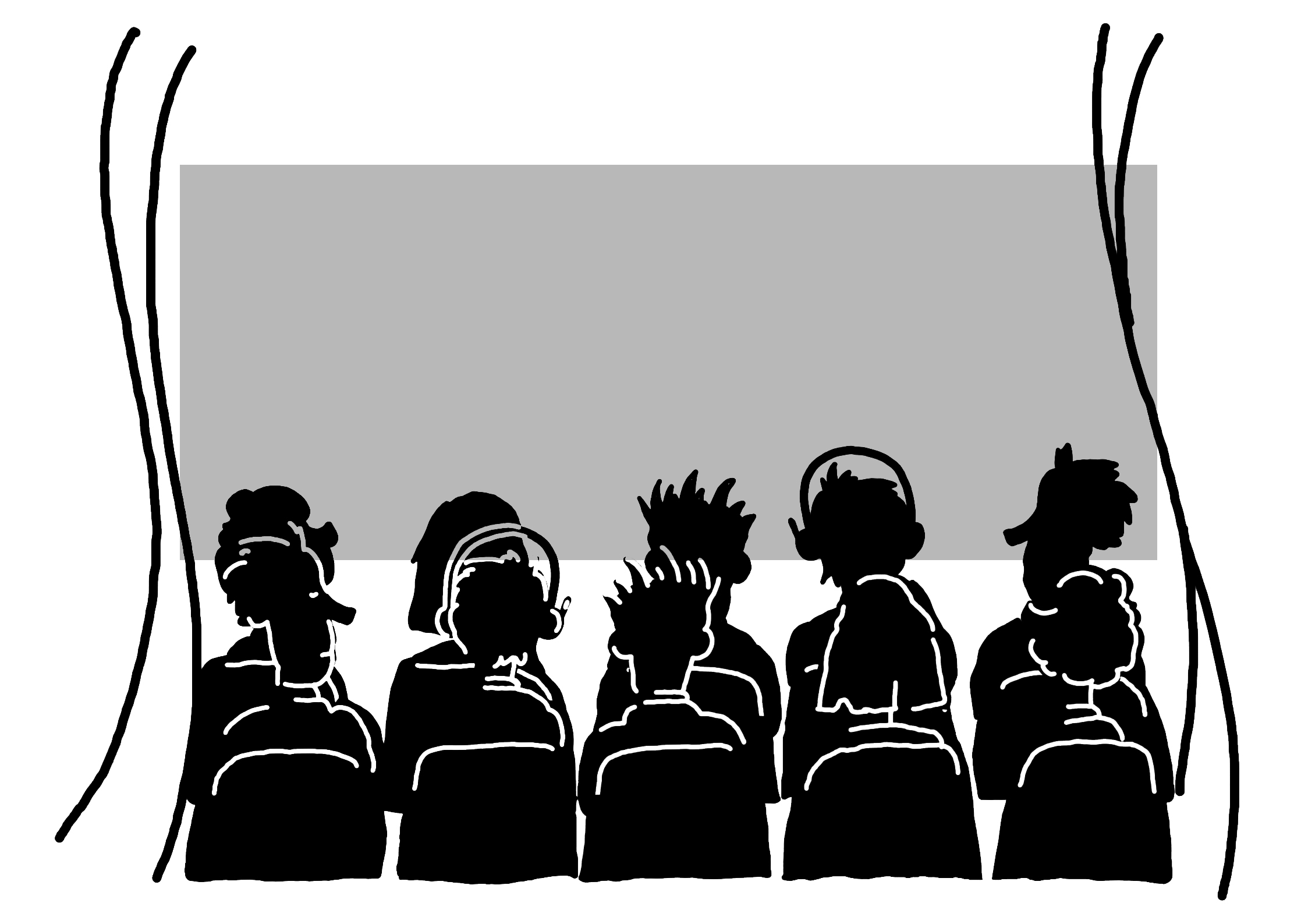 Merci